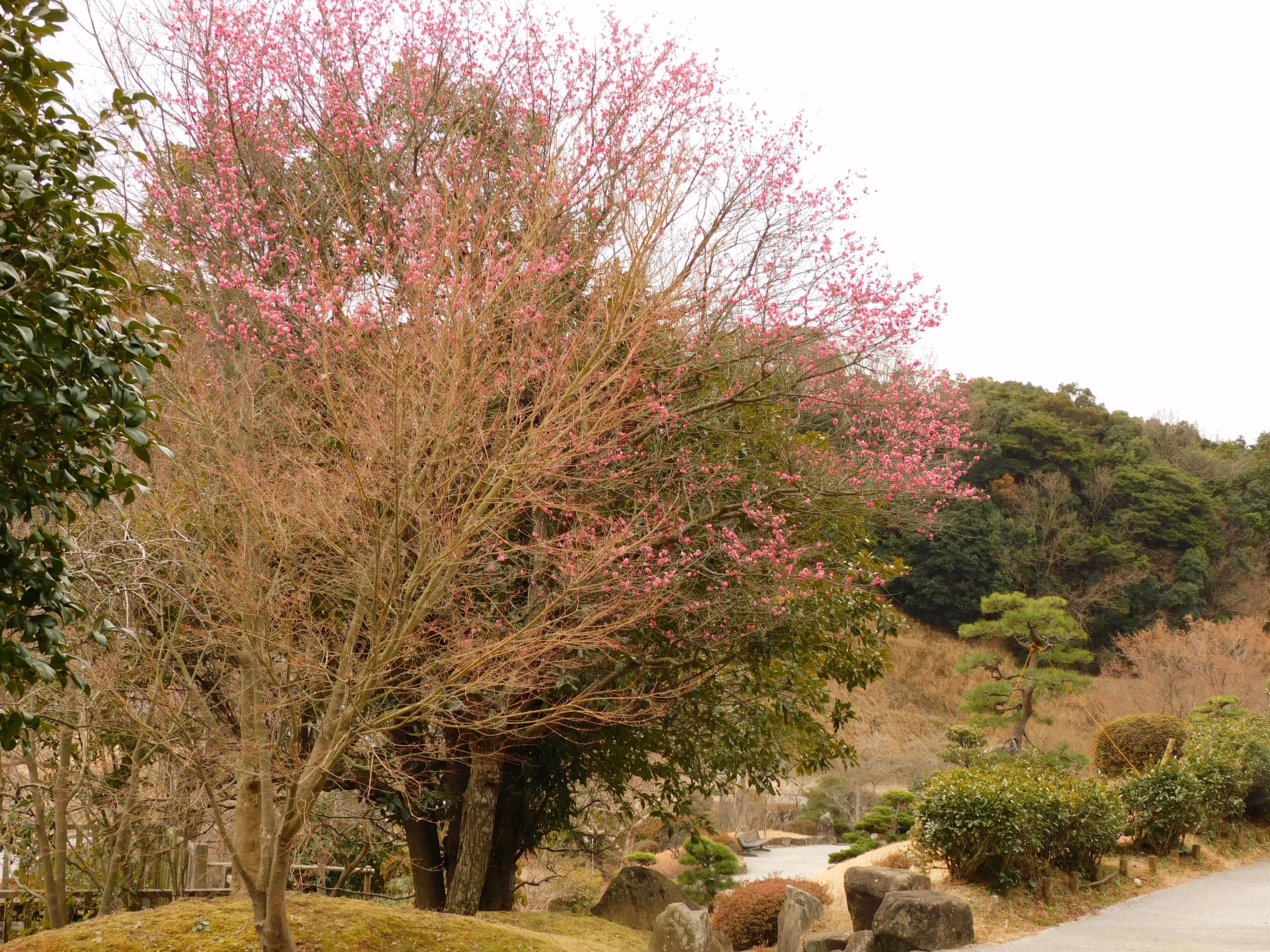 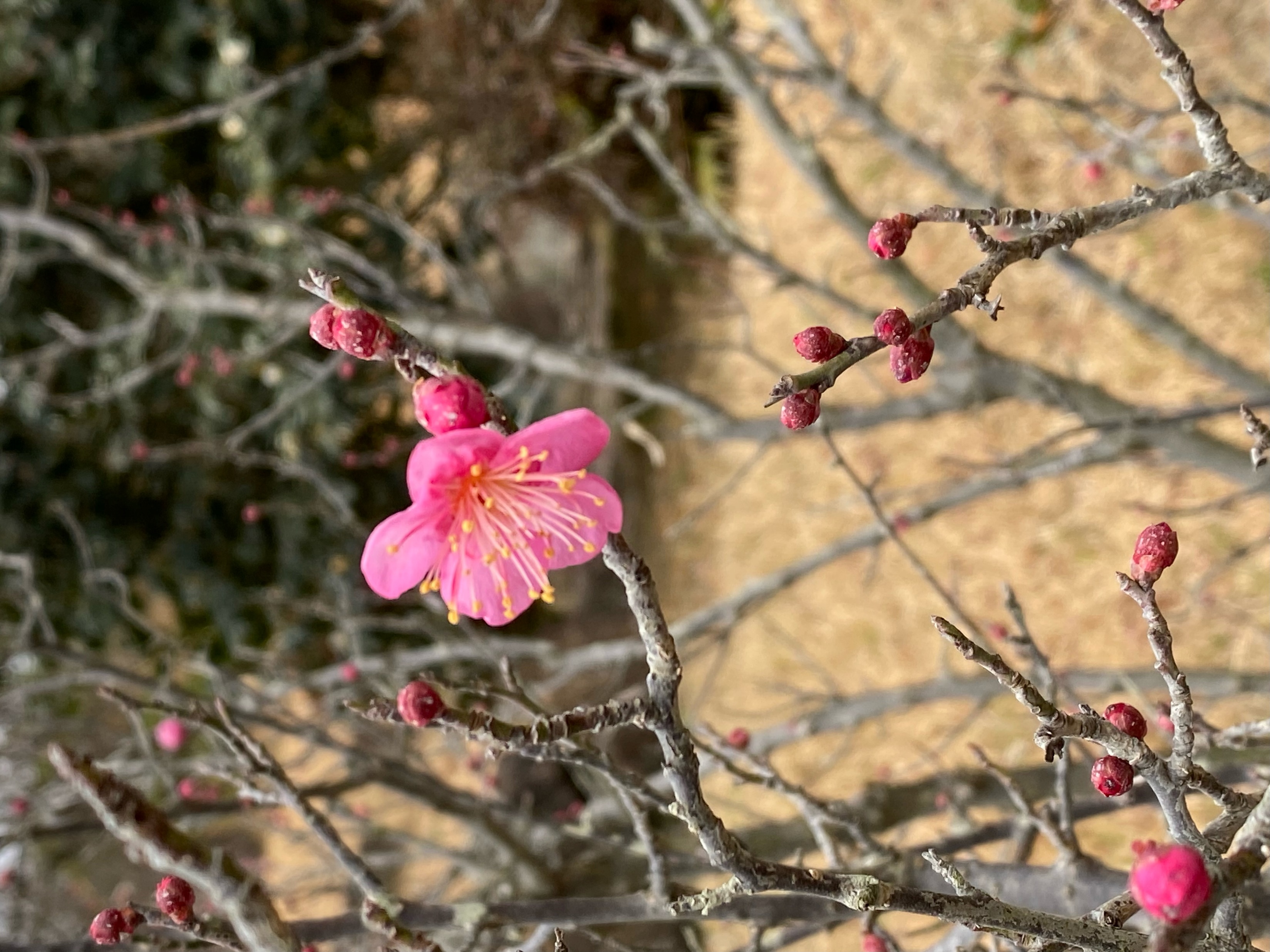 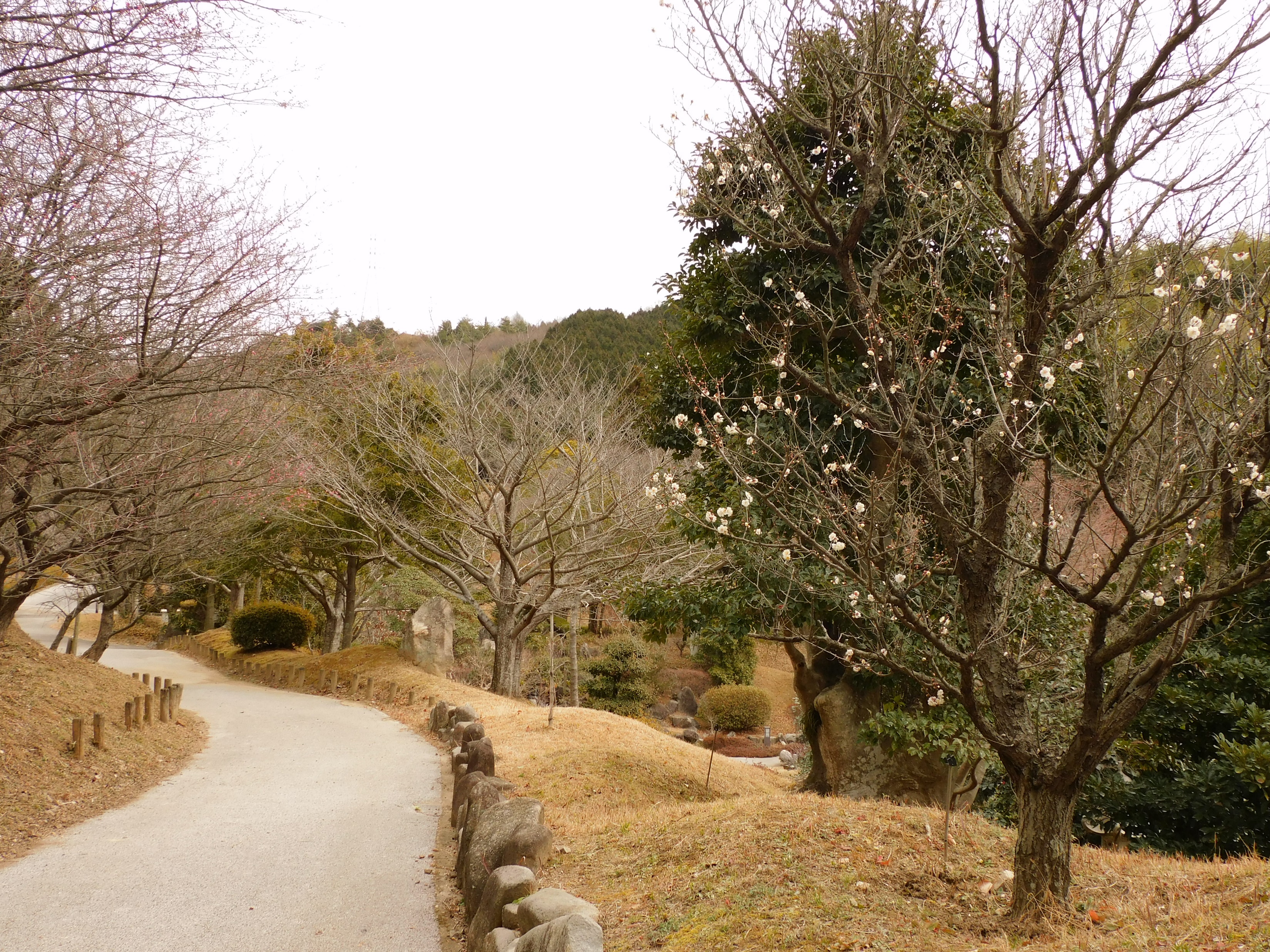 ＊現在の梅の開花状況＊
【つぼみ】
2022.1.21